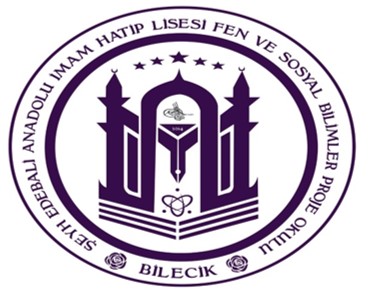 REHBERLİK SERVİSİYKS 2021UNUTULMAZ MOTTOLAR
YUSUF FURKAN KARAKOÇ29 MAYIS ÜNİVERSİTESİ İLAHİYAT TÜRKİYE 43.SÜ
Denemelerde kendine özgü bir düzen oturt, aynı dersin sorularında aynı süreyi kullan; böylece stres olmazsın
Hilal çelikyürekBoğaziçi üniversitesitürkiye 665.si
Türkiye geneli denemelere önem verin ve hep katılın. Zaman tutarak soru çözün; örneğin ben, matematikte düzenli olarak ağırlıklı konulardan ve kolay bildiklerimden başlayarak soru çözdüm. Netlerim, girdiğim ilk denemede 40 iken yaklaşık 1 yıl sonra 81 oldu, sen de yapabilirsin!
Eren Öztürk ankara üniversitesi hukuk türkiye 994.sü
Yapamadığım soru, benim için doğum lekesi gibiydi.  Kendin de sana ait çalışma  yöntemini bulabilirsin. Matematik hayatın her alanında vardır. Rehberlik servisinden faydalanın.
İbrahim Furkan güner
Boğaziçi üniversitesi türkiye 450.si
Sadece okuldaki kurslarla, hocalarımın ilgisi ve yardımıyla sınava çalıştım, başardım. Bu sınava ‘’düşmanımı haklamak’’, onu yenmeliydim.kendinize inanmanız ve hiç durmadan devam etmeniz gerek. Deneme sonrası bir kara listem vardı, yapamadığım soruların hangi konulardan çıktığına bakardım sonra da çözmeye çalışırdım.
İrem sude kar ankara üniversitesi hukuk türkiye 458.si
Hayat yolculuğu hiçbir zaman pürüzsüz, dümdüz olmamıştır. Ancak yolu değerli kılan da budur. Bu yolun ufak pürüzlerden sayılabilecek bir sürecin içindesiniz. Bu sınav bir amaç değil, hayallerinize ulaşmak için kullandığınız bir araçtır.
Mehlika tontuş
Hacettepe üniversitesi tıp fakültesi 2019 yks say 724.sü
12. Sınıf zorlu ve stresli bir süreç. Bu süreci başarıyla atlatmak için elinizden geleni kadar çalışmaya devam edin. Elbette her zaman hatta çoğu zaman istediğiniz gibi çalışamayabilirsiniz ama yine de elinizden geleni yapıp geçmişten pişmanlık duymaktansa geleceğe umutla bakın çünkü zorlu bir süreç sizi bekliyor.